Figure 3. Summarized results of the prestimulus time–frequency analysis. (A) Time–frequency representation of the ...
Cereb Cortex, Volume 22, Issue 1, January 2012, Pages 221–231, https://doi.org/10.1093/cercor/bhr125
The content of this slide may be subject to copyright: please see the slide notes for details.
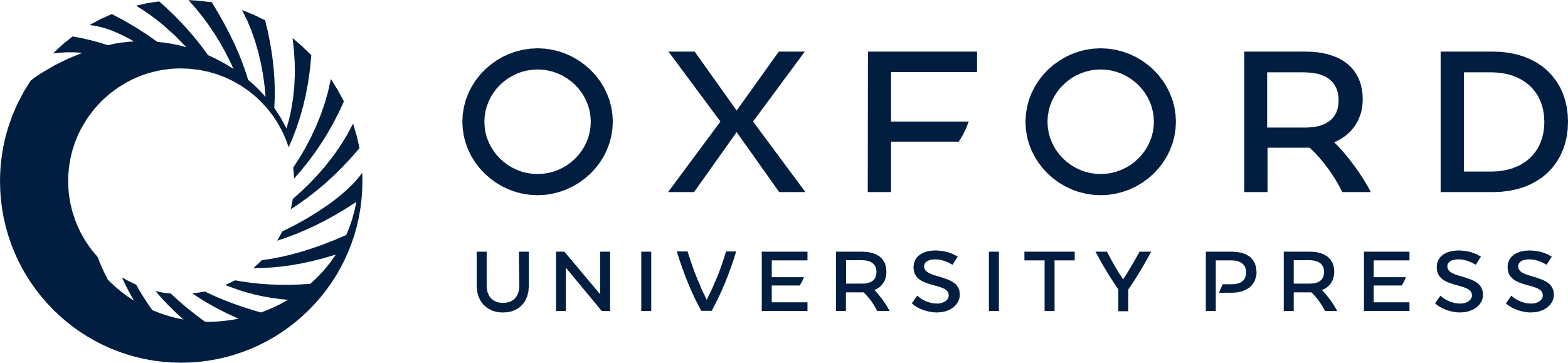 [Speaker Notes: Figure 3. Summarized results of the prestimulus time–frequency analysis. (A) Time–frequency representation of the prestimulus interval at sensor level for the comparison between “fusion” and “unimodal” trials. Time 0 ms indicates the onset of mouth movement and audio stream. (B) Topography (14–30 Hz, −380 to −80 ms) of the positive beta-band cluster found in the prestimulus interval at sensor level for the comparison between fusion and unimodal trials. (C) DICS source projection of the beta-band effect found at sensor level. lSTG (left), precuneus (middle), and right middle frontal gyrus (right) were identified as possible generators of the beta-band effect. Displayed are t values of the comparison between trials with a “fusion” percept versus a “unimodal” percept masked for statistical significance.


Unless provided in the caption above, the following copyright applies to the content of this slide: © The Author 2011. Published by Oxford University Press. All rights reserved. For permissions, please e-mail: journals.permissions@oup.com]